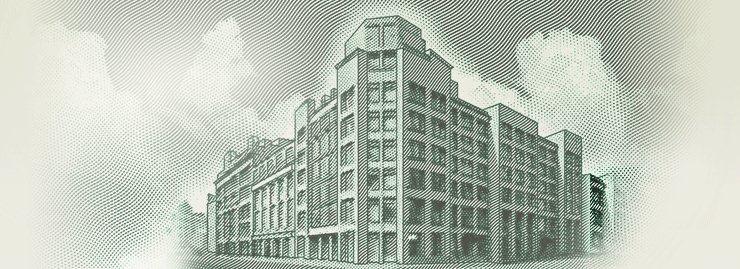 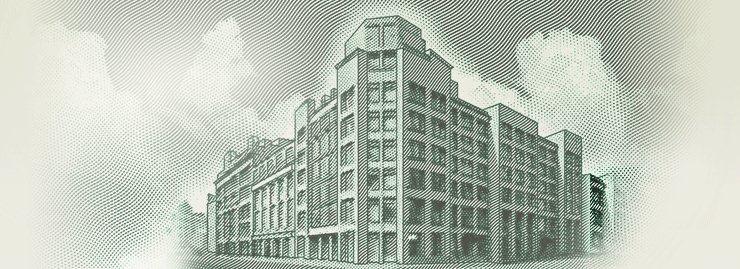 Правовые механизмы поддержки субъектов малого и среднего предпринимательствапри осуществлении закупок
Директор департамента бюджетной политикив сфере контрактной системы Минфина России
Т.П. Демидова 

8 февраля 2018 г.                                                 г. Москва
КОНТРАКТНАЯ СИСТЕМА
МЕРЫ, ПРЕДУСМОТРЕННЫЕ ФЕДЕРАЛЬНЫМ ЗАКОНОМ № 44-ФЗ
ЗАКАЗЧИКИ ОБЯЗАНЫ ОСУЩЕСТВЛЯТЬ ЗАКУПКИ У СМП И СОНКО В ОБЪЕМЕ НЕ МЕНЕЕ ЧЕМ 15% СГОЗ
СРОК РАСЧЕТОВ С СМП,СОНКО ПО КОНТРАКТАМ, ЗАКЛЮЧЕННЫМ НА СПЕЦИАЛЬНЫХ ПРОЦЕДУРАХОГРАНИЧЕН  15 РАБОЧИМИ ДНЯМИ  С ДАТЫ ПРИЕМКИ
ФОРМЫ ПРИВЛЕЧЕНИЯ СМП И СОНКОК УЧАСТИЮ В ЗАКУПКАХ
ПОСРЕДСТВОМ УСТАНОВЛЕНИЯ В ИЗВЕЩЕНИИ ОБ ОСУЩЕСТВЛЕНИИ ЗАКУПКИ
ТРЕБОВАНИЯ О ПРИВЛЕЧЕНИИ СУБПОДРЯДЧИКОВ (СОИСПОЛНИТЕЛЕЙ) ИЗ ЧИСЛЕ СМП И СОНКО
ПОСРЕДСТВОМ ПРОВЕДЕНИЯ КОНКУРЕНТНЫХ ПРОЦЕДУР ОПРЕДЕЛЕНИЯ ПОСТАВЩИКОВ
С УСТАНОВЛЕНИЕМ ДОПУСКА К УЧАСТИЮ 
ТОЛЬКО СМП, СОНКО
Условие о привлечении устанавливается 
в виде процента от цены контракта
НМЦК не должна превышать 20 млн. рублей
2
КОНТРАКТНАЯ СИСТЕМА
Внесены изменения в Закон № 44-ФЗ 
(Федеральный закон № 504-ФЗ от 31.12.2017«О внесении изменений в Федеральный закон «О контрактной системе в сфере закупок товаров, работ, услуг для обеспечения государственных и муниципальных нужд»)
с 1 июля 2018 все закупки осуществляются в электронной форме
дополнены основания закупки у единственного поставщика случаями заключения контракта по итогам несостоявшихся электронных закупок (пункты 25.1 – 25.3 части 1 статьи 93)
участник закупки приравнивается к победителю,а заказчики с 2019 года учитывают объем таких закупоку субъектов МСП и СОНКО в 15% квоте
ПУНКТ 3 ЧАСТИ 1.1 СТАТЬИ 30ЗАКОНА № 44-ФЗ В НОВОЙ РЕДАКЦИИ
3
КОНТРАКТНАЯ СИСТЕМА
ОБЪЕМ ПОДДЕРЖКИ СМП, СОНКО
МЛРД. РУБ
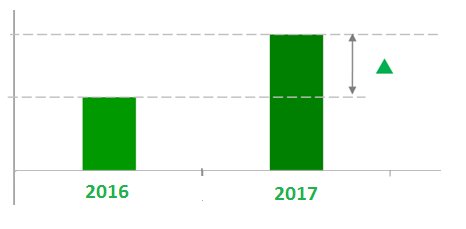 962
21%
764
73,8 млрд. руб.
24,4 млрд. руб.
63,9 млрд. руб.
КОЛИЧЕСТВО ЗАЯВОК
2016 г. – 4,2
2017 г. – 3,1
48,9 млрд. руб.
ЭКОНОМИЯ
2016 г. – 13% (107 МЛРД. РУБ)
2017 г. – 12% (124 МЛРД. РУБ)
46,9 млрд. руб.
Наиболее закупаемые номенклатуры в 2017 г.
4
ЗАКОН О ЗАКУПКАХ
НОВЫЕ ПРЕФЕРЕНЦИИ
увеличивается количество заказчиков, которые должны проводить закупки у малого и среднего бизнеса(при годовом объеме выручки свыше 500 млн. руб.)
БОЛЕЕ 650 НОВЫХ КРУПНЕЙШИХ ЗАКАЗЧИКОВ С ОБЪЕМОМ ВЫРУЧКИПОРЯДКА 3 ТРЛН. РУБ.
постановление ПРФ от 15.11.2017 № 1383
увеличивается минимальный уровень годового объема закупок, участниками которых могут быть только субъекты МСПс 10 до 15%
постановление ПРФ от 19.08.2016 № 819
5
ЗАКОН О ЗАКУПКАХ
В Закон № 223-ФЗ внесены изменения о расширении возможности доступа малых и средних предприятий к закупкам (Федеральный закон от 31.12.2017 № 505-ФЗ«О внесении изменений в отдельные законодательные акты Российской Федерации»)
установлен исчерпывающий перечень способов закупочных процедур при проведении закупок в соответствиис Законом № 223-ФЗ среди субъектов МСП

1 июля 2018 года конкурентные закупки, участниками которых могут быть только субъекты МСП, переводятся в электронную форму

в антимонопольном органе Корпорацией МСПи органами исполнительной власти субъектов РФ могут быть обжалованы действия (бездействие) заказчиков, нарушающие права и интересы субъектов МСП
6
ЗАКОН О ЗАКУПКАХ
Электронизация закупок и их проведение единым пулом операторов электронных площадок позволит:

 снизить финансовые и трудозатраты участников закупок в сравнении с «молоточными» торгами

 гарантировать анонимность подачи заявоки их объективную оценку заказчиком

 минимизировать коррупционную составляющую – исключить сговор участников и заказчика

 снизить вероятность заключения картельных соглашений

унифицировать способы осуществления закупок

гарантировать доступ субъектов МСП к конкурентным закупкам

сократить расходы на получение ЭЦП, используемой на всех площадках

усилить контроль и обеспечить защиту интересов участников закупок
7
ЗАКОН О ЗАКУПКАХ
ОБЪЕМ ПОДДЕРЖКИ СМП, СОНКО
МЛРД. РУБ
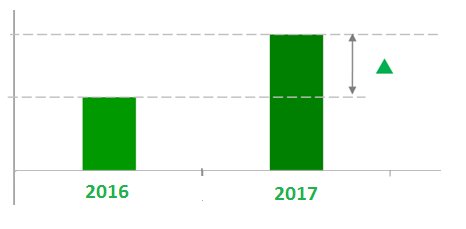 2 351
5%
2 232
63,6 млрд. руб.
41,1 млрд. руб.
56,8 млрд. руб.
КОЛИЧЕСТВО ЗАЯВОК
2016 г. – 1,85
2017 г. – 1,82
44,1 млрд. руб.
45,9 млрд. руб.
ЭКОНОМИЯ
2016 г. – 8,4% (172 МЛРД. РУБ)
2017 г. – 6,2% (129 МЛРД. РУБ)
Наиболее закупаемые номенклатуры в 2017 г.
8
ЗАКОН О ЗАКУПКАХ
ЗАКОНОДАТЕЛЬНЫЕ ИНИЦИАТИВЫ ПОДДЕРЖКИ СМП
ЗАКОНОПРОЕКТ
(№301875-7)
26 января 2018 года принят в I чтении ГД РФ
«О внесении изменений в Федеральный закон «О закупках товаров, работ, услуг отдельными видами юридических лиц»в части установления требований к содержанию и составу заявки на участие в закупке, участниками которой могут быть только субъекты малого и среднего предпринимательства
ЗАКОНОПРОЕКТ
«О внесении изменений в Федеральный закон «О закупках товаров, работ, услуг отдельными видами юридических лиц»в части установления требований к банковским гарантиям, которые предоставляются субъектами МСП в качестве обеспечения заявок на участие в закупкахи обеспечения исполнения договора
9
Спасибо за внимание!